Data Administration
Bad administration, to be sure, can destroy good policy; but good administration can never save bad policy

Adlai Stevenson, 1952
Data administration
Data are the lifeblood of organizations
Data need to be managed
Data administration is concerned with the management of organizational memories
2
Data are generated by stakeholders
Employees
Customers
Shareholders
Investors
Suppliers
Government
3
Data management problems
Redundancy
Inconsistent representations
Multiple definitions of data items
Essential data missing
Inaccurate or incomplete data
Uncaptured data
Data that cannot be located
4
Goals of data management
Enable clients and customers to access the data they need in the most suitable format
Maintain data integrity
5
Chief Data Officer (CDO)
A new C-level position
Responsible for the strategic management of data systems and ensuring that the organization fully seizes data-driven opportunities
In 2003, Capital One was perhaps to first firm to appoint a CDO
6
CDO role dimensions
Collaboration direction
Inward or outward
Data management focus
Traditional transaction or big data
Value orientation
Service or strategy
7
Three dimensions of the CDO
8
Inward collaboration
Initiatives might include developing data quality assessment methods, establishing data products standards, creating procedures for managing metadata, and establishing data governance
The goal is to ensure consistent data delivery and quality inside the organization
9
Outward collaboration
An outwardly-focused CDO will strive to cooperate with an organization’s external stakeholders
One CDO led a program for  “global unique product identification” to improve collaboration with external global partners
Another might pay attention to improving the quality of data supplied to external partners
10
Traditional data management
Traditional data are still the foundation of many organization’s operations
There remains in many firms a need for a CDO with a transactional data orientation
Traditional data are typically managed with a relational databases
11
Big data management
Big data promises opportunities for improving operations or developing new business strategies based on analyses and insights not available from traditional data
A CDO attending to big data can provide leadership in helping a business gain deeper knowledge of its key stakeholders
12
Service orientation
If the top management team is mainly concerned with oversight and accountability, then the CDO should pay attention to improving existing data-related processes
13
Strategy orientation
If the senior team actively seeks new data-driven strategic value, then the CDO needs to be similarly aligned and might look at how to exploit digit data streams
One strategy-directed CDO, led an initiative to identify new information products for advancing the firm’s position in the financial industry
14
CDO archetypes
CDO archetypes
Management of the  database environment
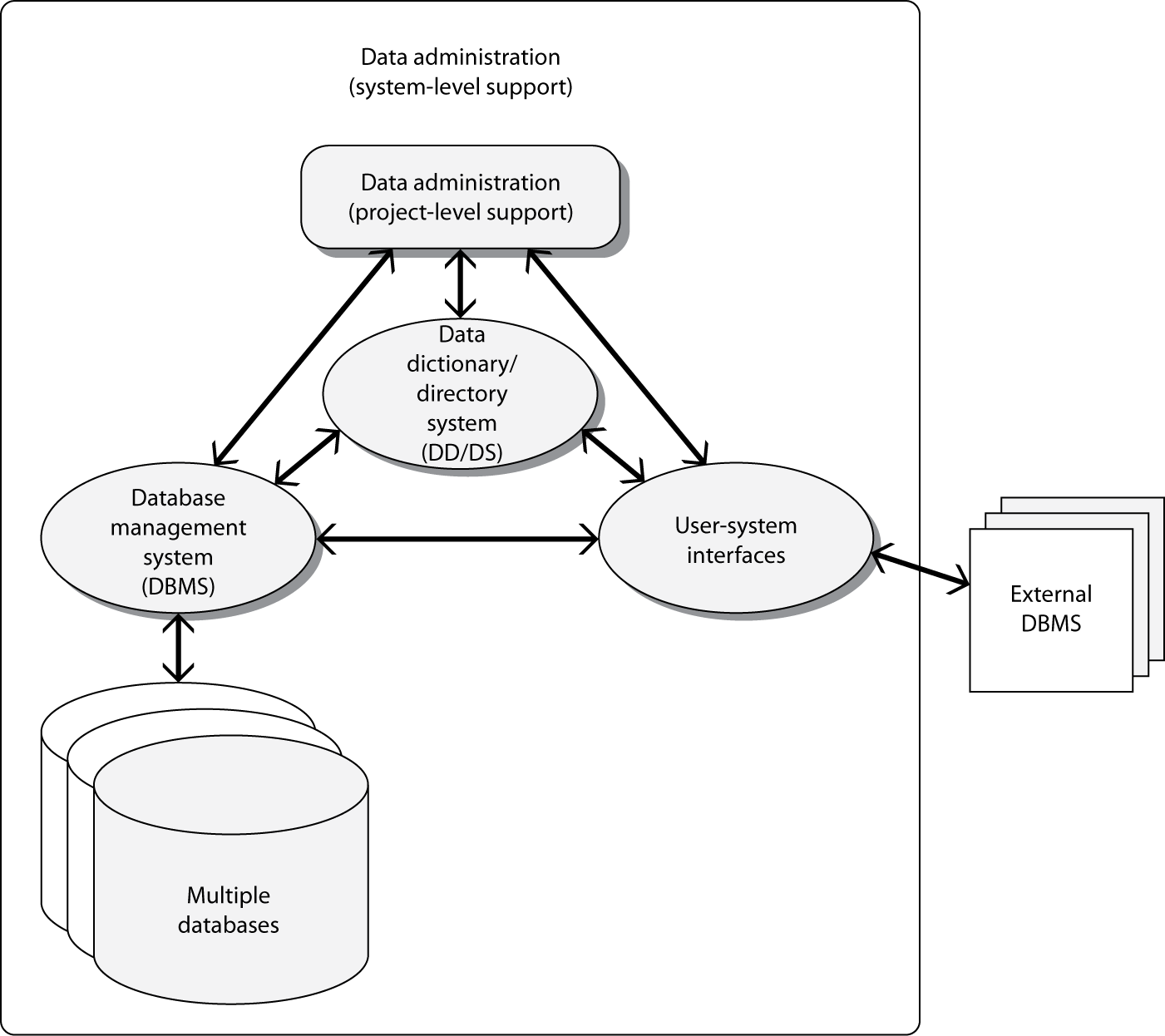 17
Components of the database environment
Databases
User interface
Data dictionary
External databases
18
Data administration
System
Environment wide management issues
Planning
Data standards and policy
Data integrity
Resolving data conflicts
Managing the DBMS
Data dictionary
Benchmarking
Project
Defining user requirements
Data modeling
Training and consulting
Monitoring integrity and usage
Change management
19
Data administration vs. database administration
Not an appropriate distinction
System
Data administration
Project
Database administration
Think in terms of system and project rather than data and database
Data administration can refer to both system and project level functions
20
Data administration functions and roles
A function is a set of activities to be performed
Individuals are assigned roles to perform certain activities
Data administration functions may be performed by a:
Data administrator
Data administration staff
Database development
Database consultant
Database analyst
21
Data steward
Responsible for managing all corporate data for a critical business entity or product
Cuts across functional boundaries
Aligns data management with organizational goals
22
Database use levels
Personal
Workgroup
Organizational
More users means greater complexity
23
Personal databases
Notebook computers
Personal digital assistants (PDAs)
Personal information managers (PIMs)
Cell phones
Music players (iPod)
Information appliances
24
Workgroup and organizational databases
Shared by many people
Greater complexity
Require more planning and co-ordination than personal databases
25
System level data administration
Planning
Development of data standards and policies
Data integrity
Data conflict resolution
Managing the DBMS
Establishing and maintaining the Data Dictionary
Selection of hardware and software
Benchmarking
Managing external databases
Internal marketing
26
Selection of hardware and software
How many users will simultaneously access the database? 
Will the database need to be geographically distributed? 
What is the maximum size of the database? 
How many transactions per second can the DBMS handle? 
What kind of support for on-line transaction processing is available? 
What are the initial and ongoing costs of using the product?
What is the extent of training required, will it be provided, and what are the associated costs?
27
Project level data administration functions
Meeting the needs of individual applications and users
Support and development of a specific database system
28
Systems Development Life Cycle
29
Strategies for system development
Database and applications developed independently
Applications developed for existing databases
Database and application development proceed simultaneously
30
Development roles
31
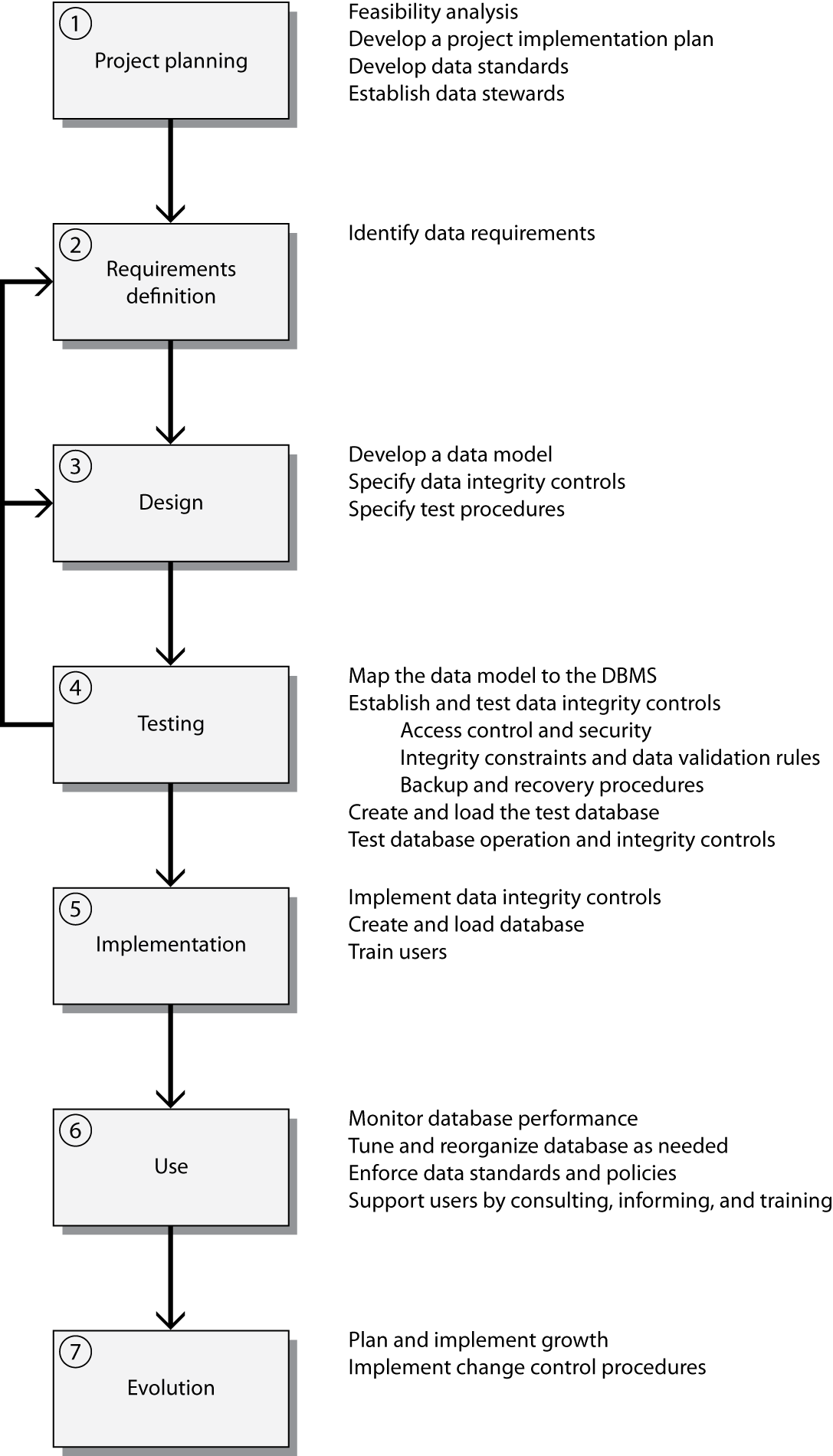 Database development cycle
Data administration interfaces
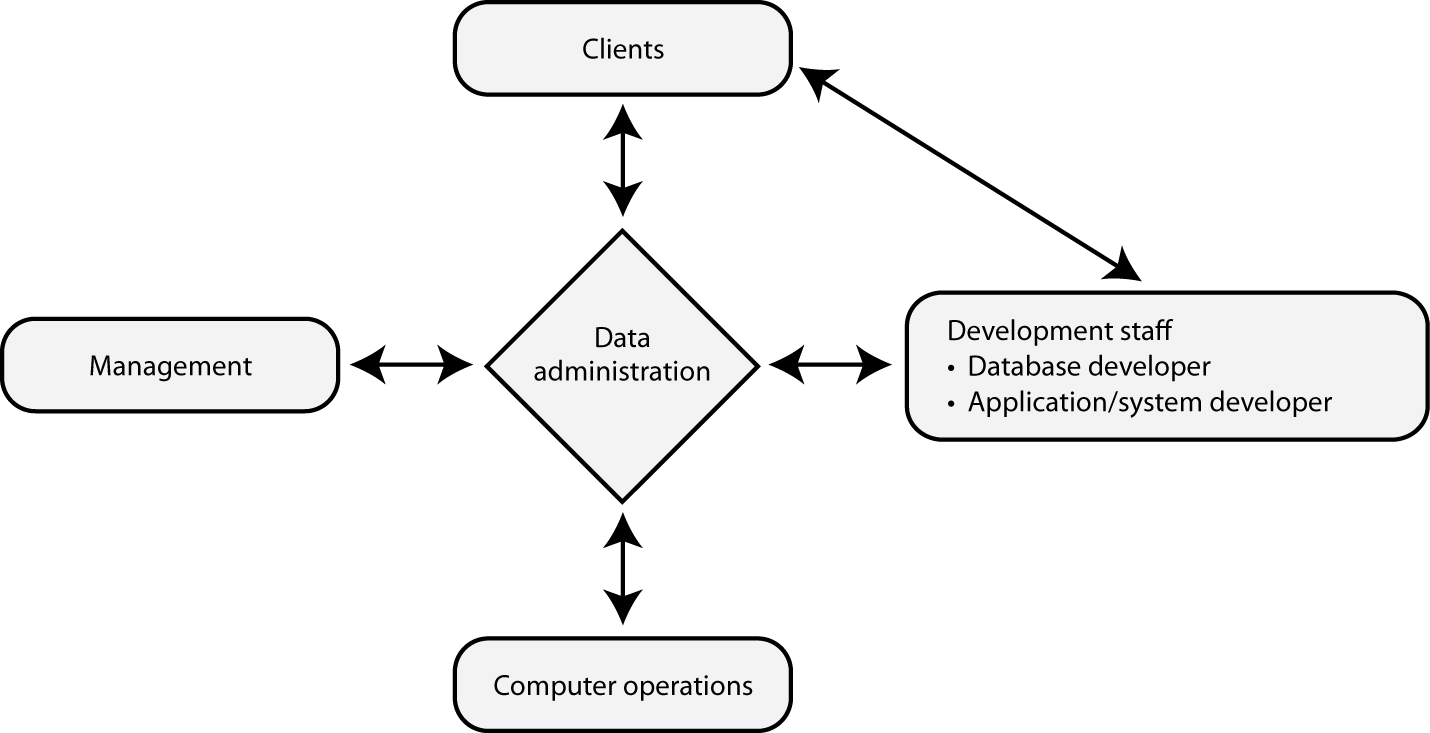 33
Data administration interfaces
Management
Sets the agenda and goals
Users
Seek satisfaction of goals
Development
Co-operation
Computer operations
Establishing and monitoring procedures for operating databases
34
Data administration tools
35
Use of the data dictionary
Documentation support
Data maps
Design aid
Schema generation
Change control
36
Data integration
Lack of data integration is a common problem
Examples
Different identifiers for the same instance of an entity
The same data stored in multiple systems
Related data stored in different databases
Different methods of calculation for the same business indicator in different systems
37
Data integration
38
Lack of data integration
39
Goals of data integration
A standard meaning and format for all data elements
A standard format for each and every data element
A standard coding system
A standard measurement system
A single corporate data model for each major business entity
40
Data integration strategies
41
Organizing the data administration function
Creation of the function
Selecting staff and assigning roles
Locating the function
42
Conclusion
Data administration is 
Critical to the success of most organizations
Necessary for data-driven decision making
Growing in complexity
Increasingly requires the appointment of a CDO to ensure appropriate strategic attention
43